日本語JPN102
March 1, 2010
(Monday)
３月１日月曜日
ぶんぽう４（～に）
                       （～でしょう、～かもしれない、～かな)
漢字（かんじ）
	天、気、雪、雨、風、晴、温、度、東、西、南、西　
　	寒、暑、多、少、冷
2
ぶんぽう
3
ぶんぽう４:Expressing manner of action or outcome of a change using the adverbial forms of adjectives and noun+に
かんじを　書きます。(to write Kanji)
かんじを　上手に　書きます。(to write Kanji skillfully)
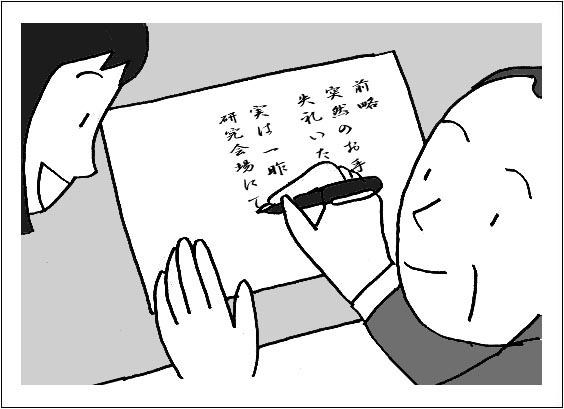 Adverbial forms
4
ぶんぽう４:Expressing manner of action or outcome of a change using the adverbial forms of adjectives and noun+に
かぜが　ふく。(wind blows)
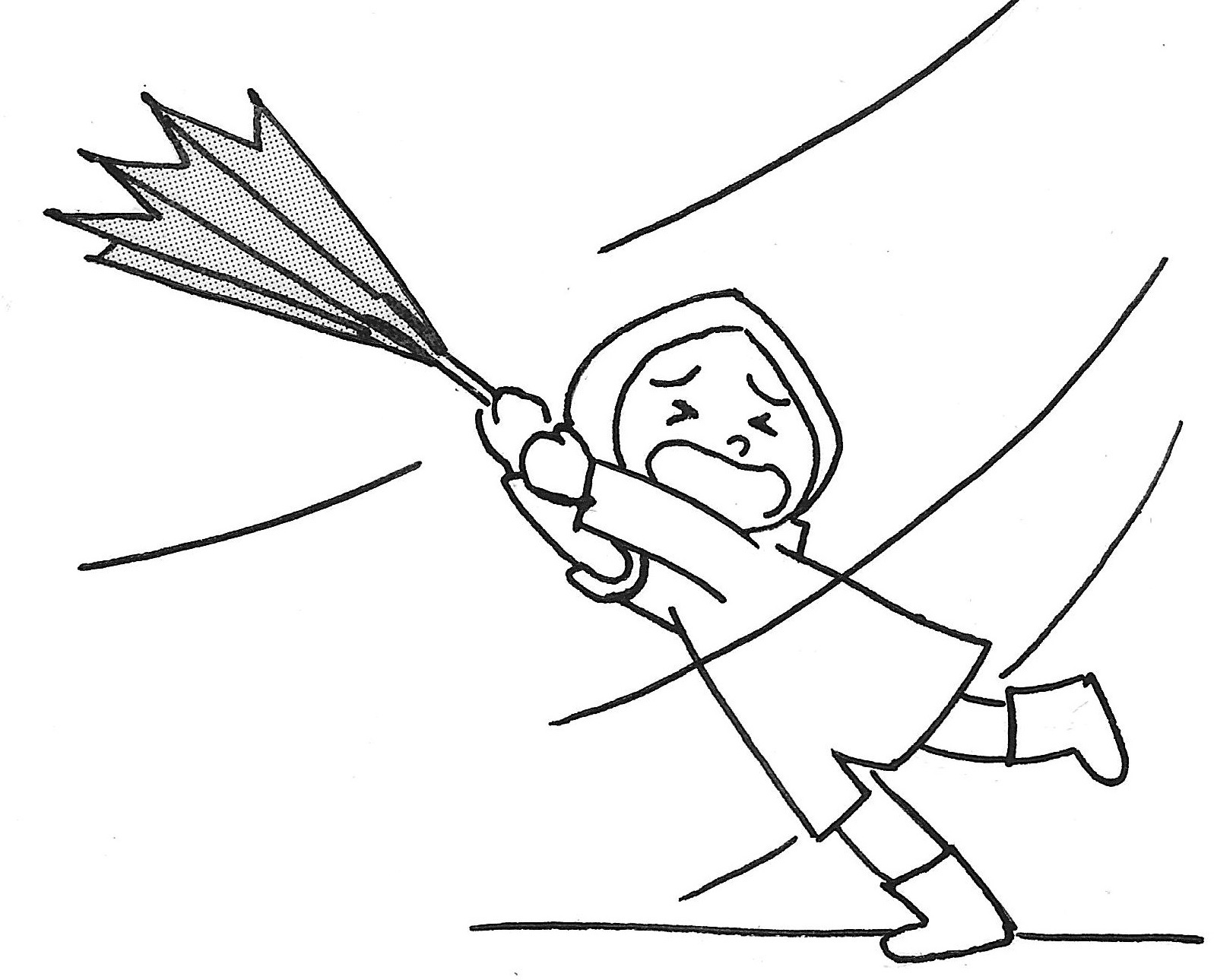 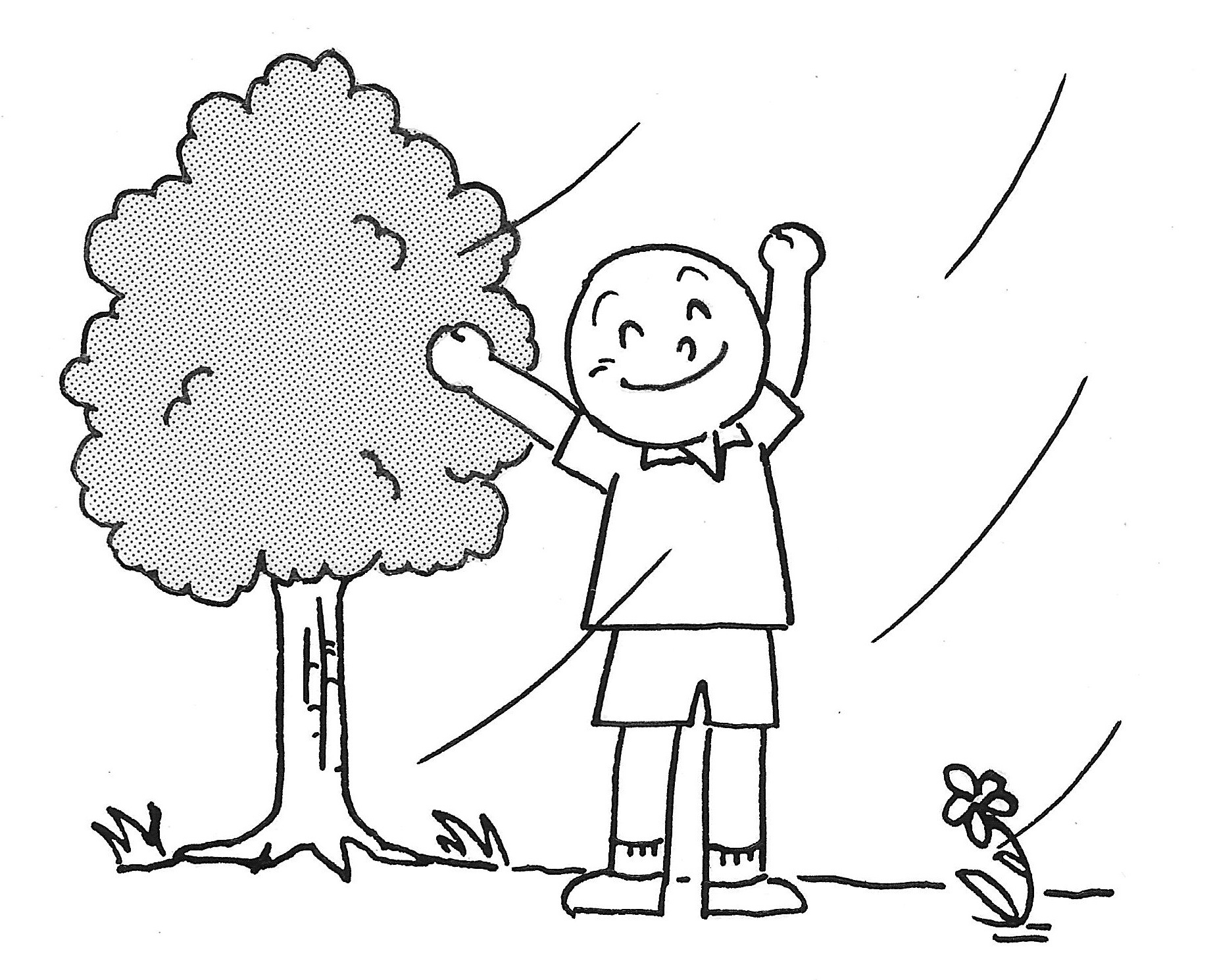 かぜが　つよく　ふく。
(wind blows strongly)
かぜが　やさしく　ふく。
(wind blows gentluy)
Adverbial forms
5
ぶんぽう４:Expressing manner of action or outcome of a change using the adverbial forms of adjectives and noun+に
Adverbial forms modify a verb indicating how an action takes place.
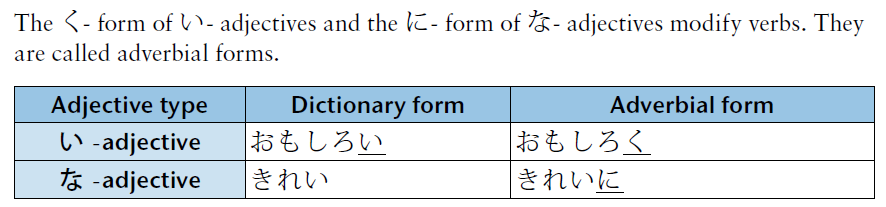 6
ぶんぽう４:Expressing manner of action or outcome of a change using the adverbial forms of adjectives and noun+に
い-adjective    	stem+く　　　
　	おもしろい	おもしろく
	はやい　　	はやく
	つよい　　	つよく
な-adjective    	stem+に
　	しずかだ　	しずかに
　きれいだ　	きれいに
	上手だ　	上手に
7
ぶんぽう４:Expressing manner of action or outcome of a change using the adverbial forms of adjectives and noun+に
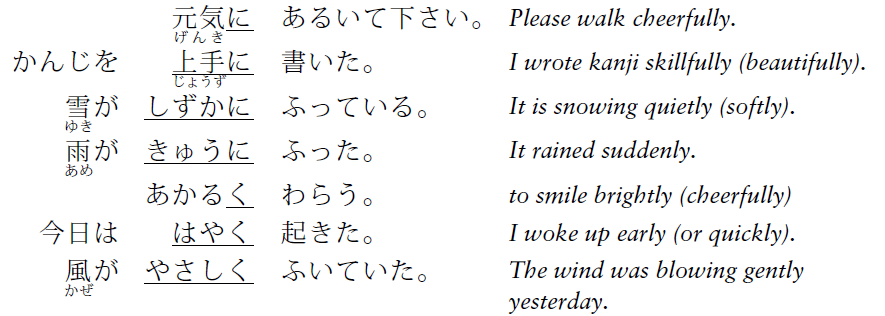 8
ぶんぽう４:Expressing manner of action or outcome of a change using the adverbial forms of adjectives and noun+に
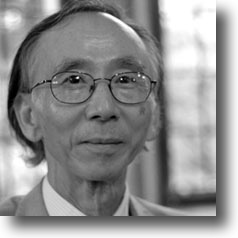 はやく　起きます。
はやく　寝ます。
はやく　あるきます。
9
ぶんぽう４:Expressing manner of action or outcome of a change using the adverbial forms of adjectives and noun+に
Expressing outcome (to become)
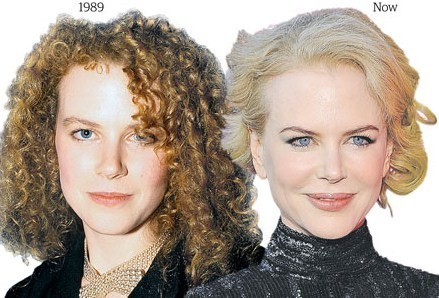 きれいに　なる　(to become beautiful)
Adverbial form + なる
10
ぶんぽう４:Expressing manner of action or outcome of a change using the adverbial forms of adjectives and noun+に
Expressing outcome (to become)
子どもが　先生に　なる。
(A child becomes a teacher.)
学生が　しずかに　なる。
(Students become quiet.)
じゅぎょうが　おもしろく　なる。
(A class becomes interesting.)
11
ぶんぽう４:Expressing manner of action or outcome of a change using the adverbial forms of adjectives and noun+に
Expressing outcome (to become)	
					Adverbial forms + なる
つよい			つよく　なる
あたたかい		あたたかく　なる		
げんき			げんきに　なる
ゆうめい		ゆうめいに　なる
先生			先生に　なる
大学いん生		大学いん生に　なる
12
ぶんぽう４:Expressing manner of action or outcome of a change using the adverbial forms of adjectives and noun+に
２
３
１
４
５
６
13
ぶんぽう４:Expressing manner of action or outcome of a change using the adverbial forms of adjectives and noun+に
Expressing a change of state
かみを　
みじかく
してください
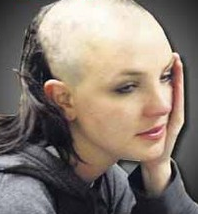 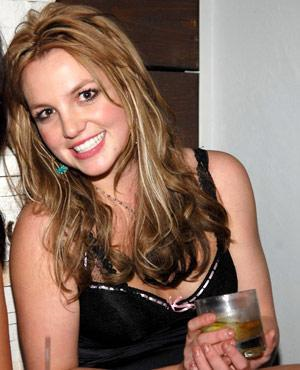 Adverbial form + する
かみが　みじかく　なりました
14
ぶんぽう４:Expressing manner of action or outcome of a change using the adverbial forms of adjectives and noun+に
Expressing a change of state 
    (To make something/someone into ～)
					Adverbial forms + する
つよい			つよく　する
あたたかい		あたたかく　する		
げんき			げんきに　する
ゆうめい		ゆうめいに　する
先生			先生に　する
大学いん生		大学いん生に　する
15
ぶんぽう４:Expressing manner of action or outcome of a change using the adverbial forms of adjectives and noun+に
子どもを　先生に　する
(Parents make a child into a teacher.)
子どもが　先生に　なる
(A child becomes a teacher.)
じゅぎょうを　おもしろく　する
(A teacher makes the class interesting.)
じゅぎょうが　おもしろく　なる
(A class becomes interesting.)
16
ぶんぽう４:Expressing manner of action or outcome of a change using the adverbial forms of adjectives and noun+に
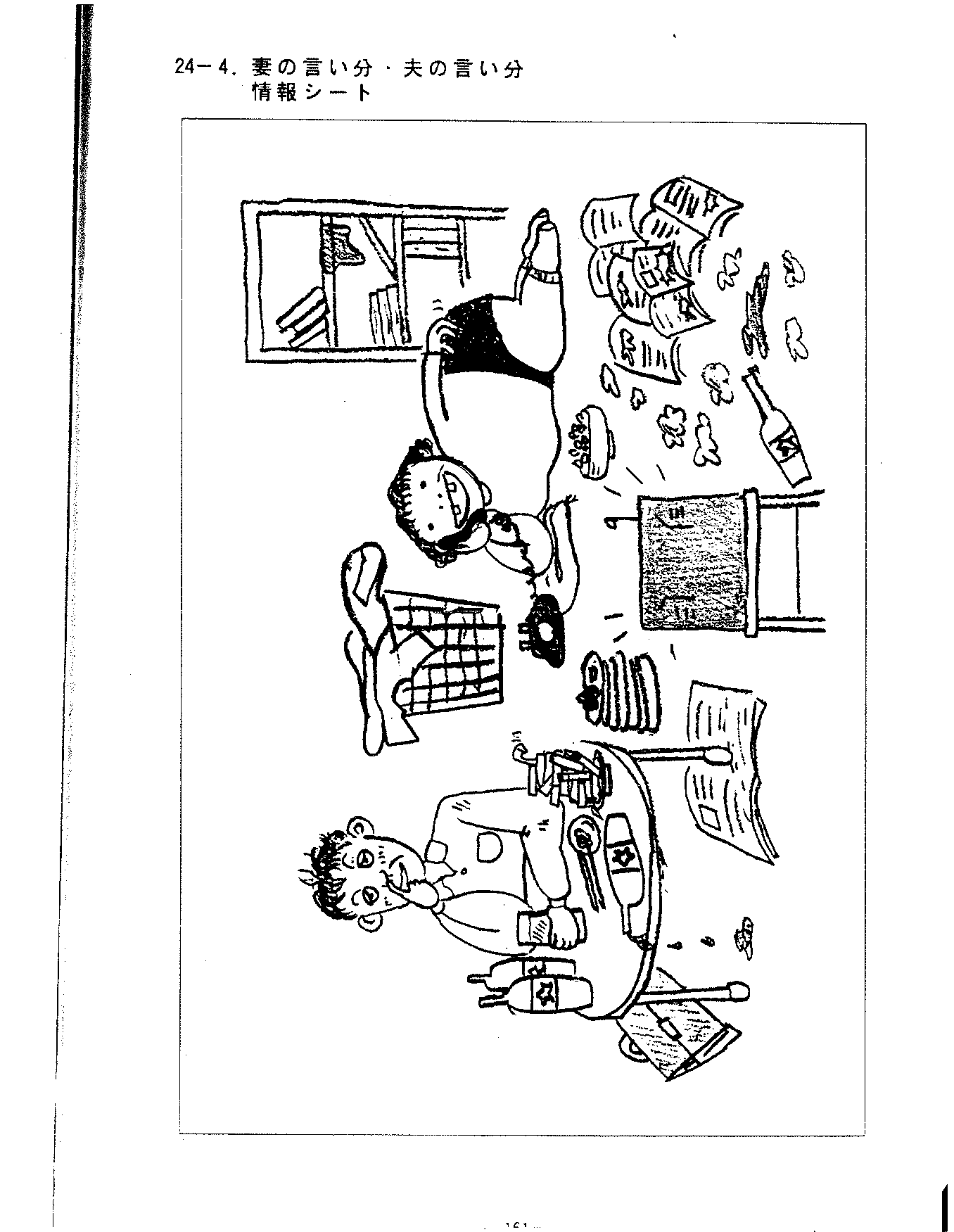 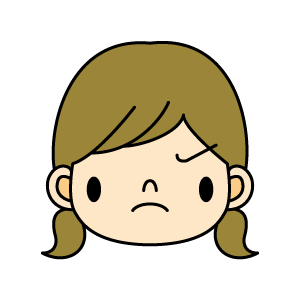 へやを　きれいに
　してください！
17
ぶんぽう5:Expressing uncertainty using ～でしょう, ～かもしれない, and ～かも
Expressing uncertainty
～でしょう／だろう		Probably, I suppose
～かもしれない		might
～かな				I wonder (casual speech)
18
ぶんぽう5:Expressing uncertainty using ～でしょう, ～かもしれない, and ～かも
Plain form
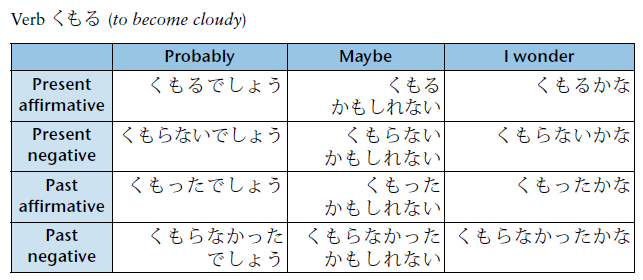 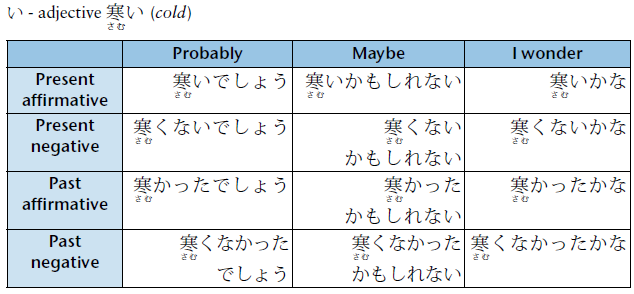 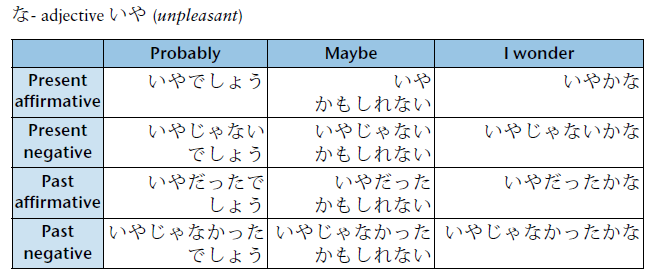 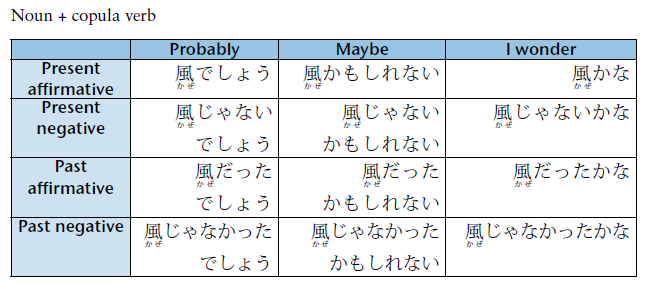 19
ぶんぽう5:Expressing uncertainty using ～でしょう, ～かもしれない, and ～かも
～でしょう／だろう	(Probably, I suppose)
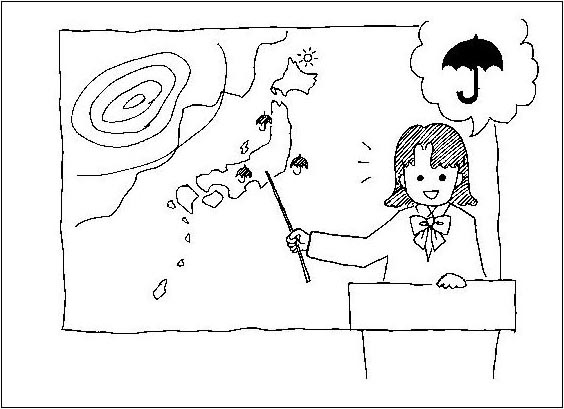 今日は　雨でしょう。
かぜは　よわいでしょう。
明日は　はれるでしょう。
20
ぶんぽう5:Expressing uncertainty using ～でしょう, ～かもしれない, and ～かも
～でしょう／だろう	(Probably, I suppose)
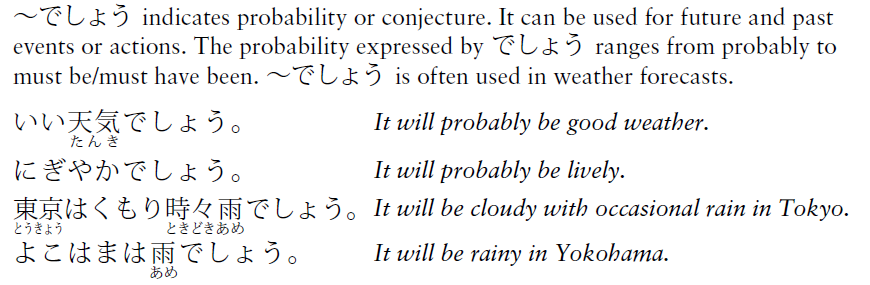 21
ぶんぽう5:Expressing uncertainty using ～でしょう, ～かもしれない, and ～かも
～でしょう／だろう	(Probably, I suppose)
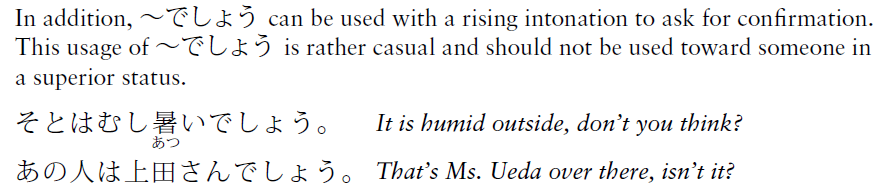 22
ぶんぽう5:Expressing uncertainty using ～でしょう, ～かもしれない, and ～かも
～でしょう／だろう	(Probably, I suppose)
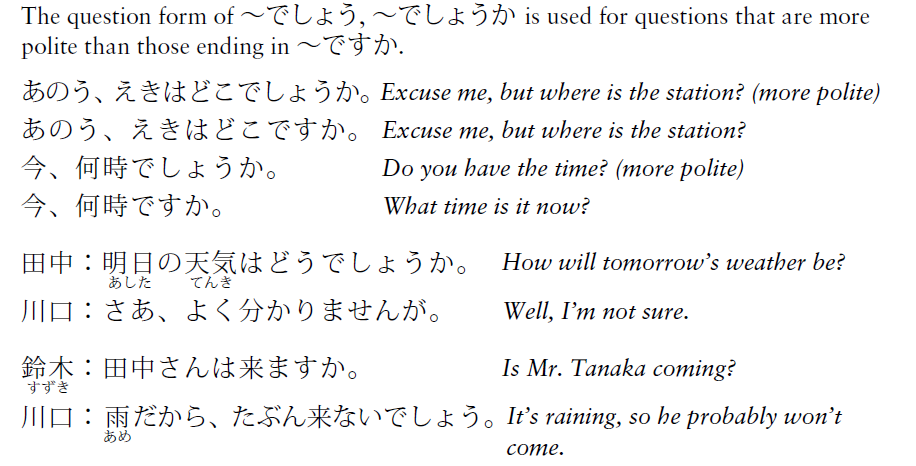 23
ぶんぽう5:Expressing uncertainty using ～でしょう, ～かもしれない, and ～かも
～でしょう／だろう	(Probably, I suppose)
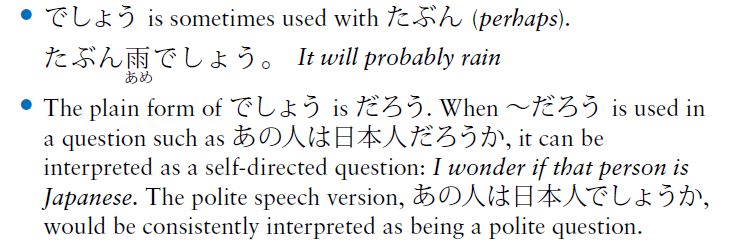 24
ぶんぽう5:Expressing uncertainty using ～でしょう, ～かもしれない, and ～かも
～かもしれない(might)
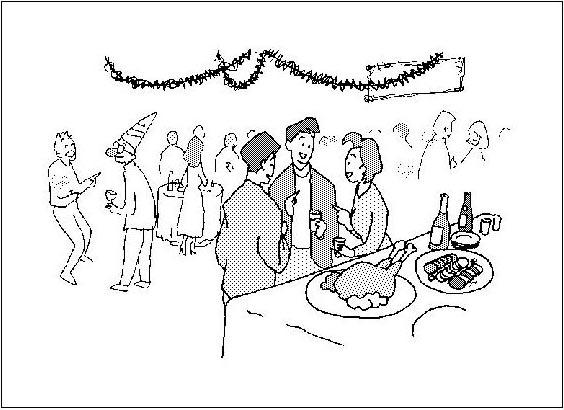 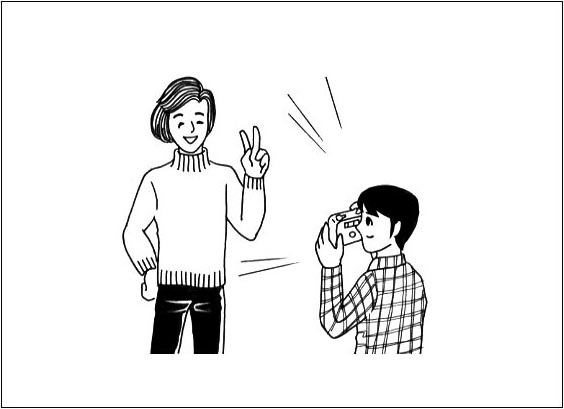 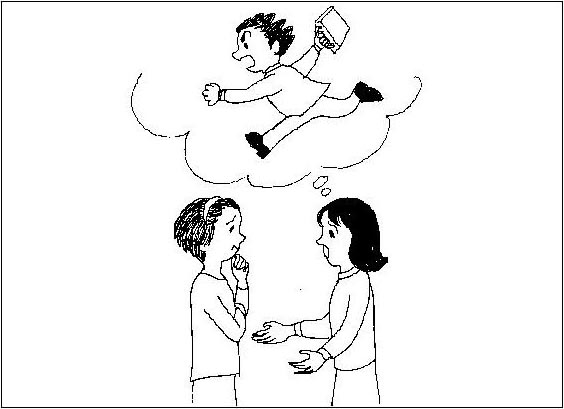 A:あの人は日本人でしょうか。
B:しゃしんをとっているから、
　日本人かもしれませんよ。
A:田中さんはパーティーに
    来るでしょうか。
B:いそがしそうですから、
   来ないかもしれませんよ。
25
ぶんぽう5:Expressing uncertainty using ～でしょう, ～かもしれない, and ～かも
～かもしれない(might)
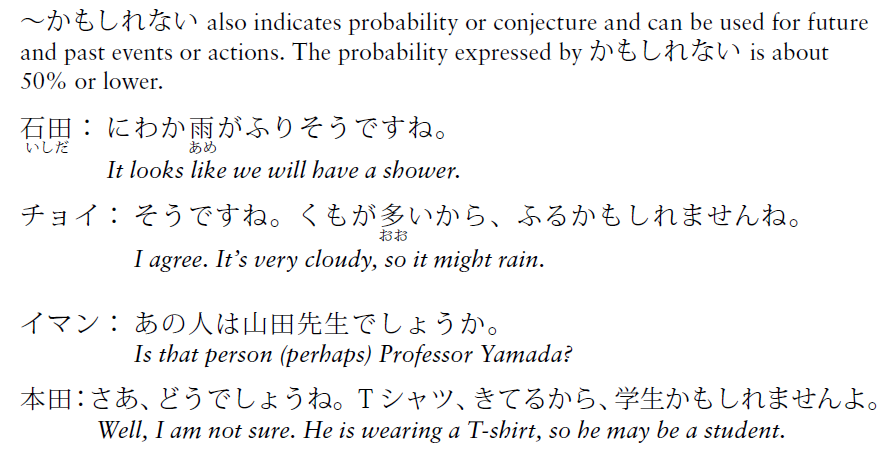 26
ぶんぽう5:Expressing uncertainty using ～でしょう, ～かもしれない, and ～かも
～かな (I wonder) casual speech
ドライブかな。
いいなあ。
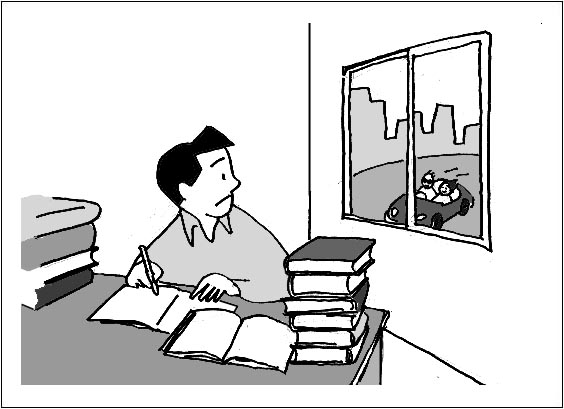 27
ぶんぽう5:Expressing uncertainty using ～でしょう, ～かもしれない, and ～かも
～かな (I wonder) casual speech
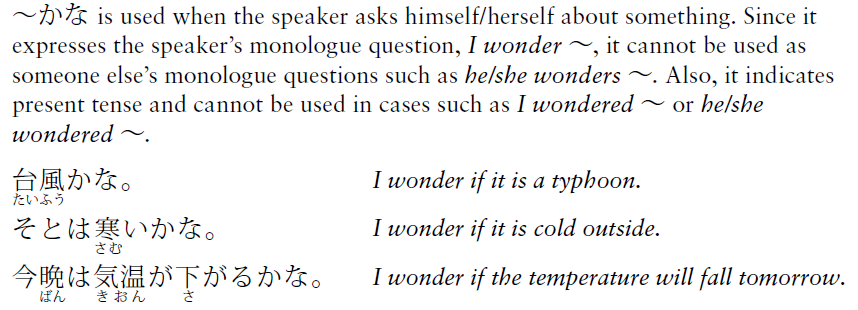 28
ぶんぽう5:Expressing uncertainty using ～でしょう, ～かもしれない, and ～かも
～かな (I wonder) casual speech
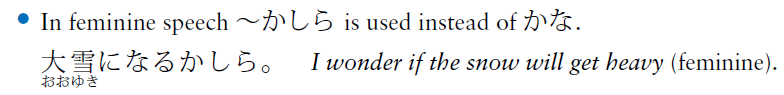 明日も
あめかしら。
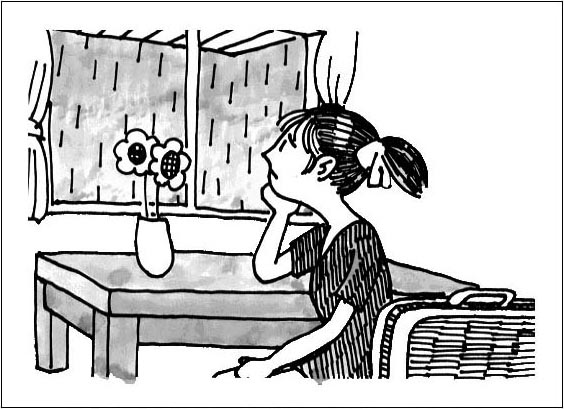 29
ぶんぽう5:Expressing uncertainty using ～でしょう, ～かもしれない, and ～かも
ううん、昨日のばん、
ふったから、
今日はだいじょうぶだよ。
今日も
雨かな？
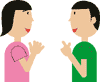 30
ぶんぽう5:Expressing uncertainty using ～でしょう, ～かもしれない, and ～かも
～かな (I wonder) casual speech
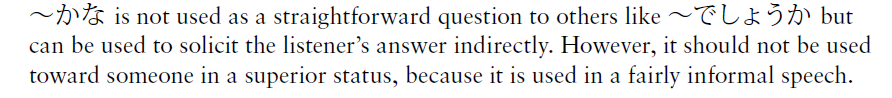 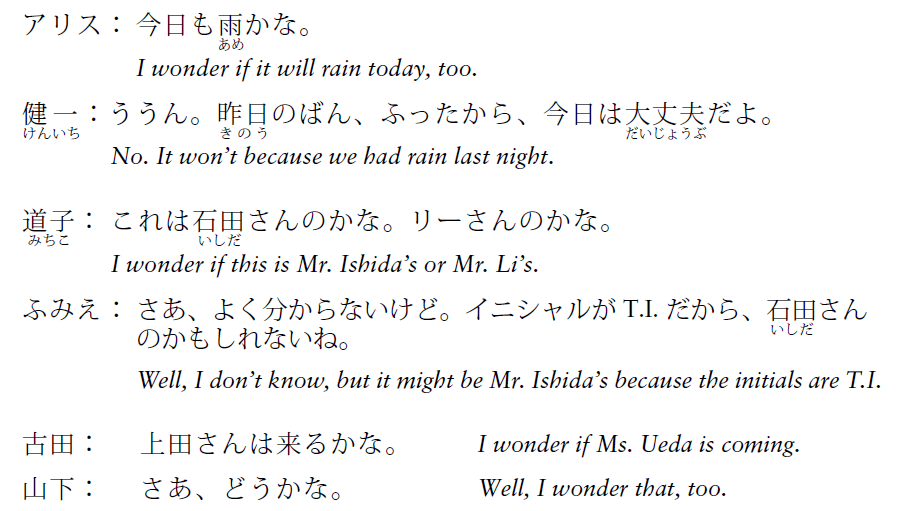 31
かんじ
32
きょうのかんじ
天、気、雨、雪、風、晴、温、度、
東、西、南、北、寒、暑、多、少、冷
33
テン
明日の天気はいいでしょう。
34
キ
昨日は天気がよくありませんでした。
35
あめ
雨がしずかにふっています。
36
ゆき
明日は大雪です。
37
かぜ
フウ
風がつよいです。
台風が来ます。
38
は（れる）
今日は晴れていてとてもいい天気です。
39
あたた（かい）
オン
温度が上がります。
40
ド
おふろの温度は４２度ぐらいです。
41
ひがし
トウ
東京はにぎやかなまちです。
南東、北東
42
にし
セイ
まちの西の方にこうえんがあります。
北西、南西
43
みなみ
ナン
南のうみはきれいであたたかいです。
44
きた
ホク
ほっかいどうは日本の北の方にあります。
45
さむ（い）
カナダのふゆは寒いです。
46
あつ（い）
きょうとのなつはむし暑いです。
47
おお（い）
シンガポールは雨が多いです。
48
すく（ない）、すこ（し）
このまちは人が少ないです。
日本語が少し分かります。
49
つめ（たい）
冷たい飲みものを飲みましょう。
50